Three T’s To Eternity
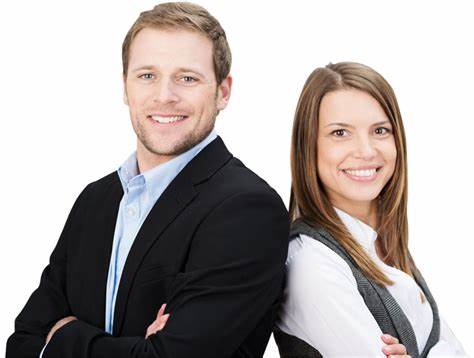 Translated (Colossians 1:13)
Transformed (Romans 12:2)
Transported (Luke 16:22)
Richard Thetford																		    www.thetfordcountry.com
Translated
“He has delivered us from the power of darkness and conveyed us into the kingdom of the Son of His love,”
2 Corinthians 4:3-4; 10:3-5; Romans 1:16;Luke 8:15; 1 Peter 1:22; Acts 2:38, 47
Translated
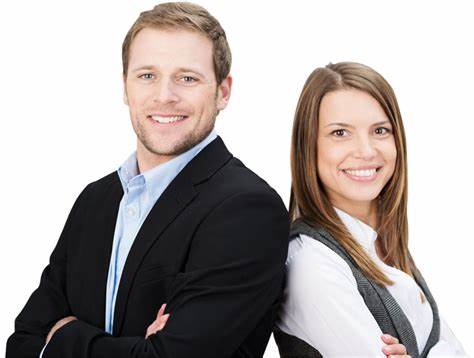 Baptized
Into Christ
“Enter Kingdom”
Richard Thetford																		    www.thetfordcountry.com
Transformed
“And do not be conformed to this world, but be transformed by the renewing of your mind, that you may prove what is that good and acceptable and perfect will of God”
Romans 12:1-2; Ephesians 4:22-24; Luke 8:13f;1 Corinthians 3:1-3; Hebrews 12:14
Translated
Transformed
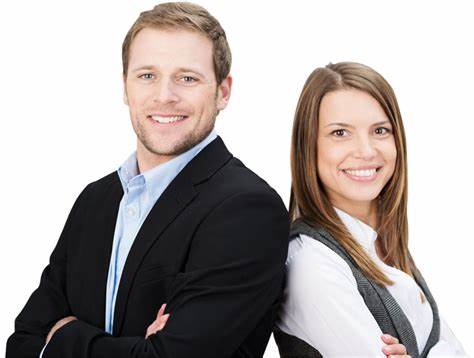 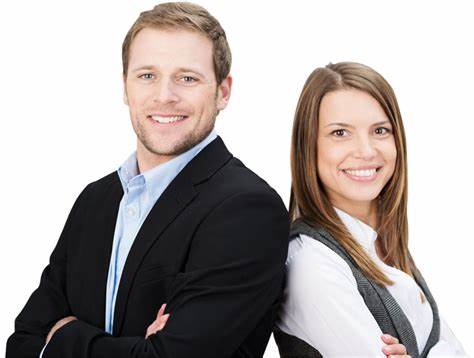 Baptized
Into Christ
“Enter Kingdom”
Live
for Christ
Daily
Richard Thetford																		    www.thetfordcountry.com
Transported
“So it was that the beggar died and was carriedby the angels to Abraham’s bosom.The rich man also died and was buried.”
Luke 16:22-23; Matthew 13:41-42, 47-50;1 Thessalonians 4:16; Hebrews 10:31
Translated
Transformed
Transported
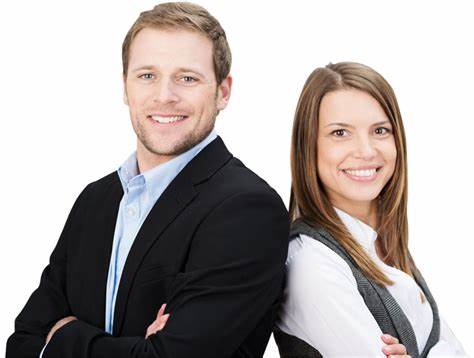 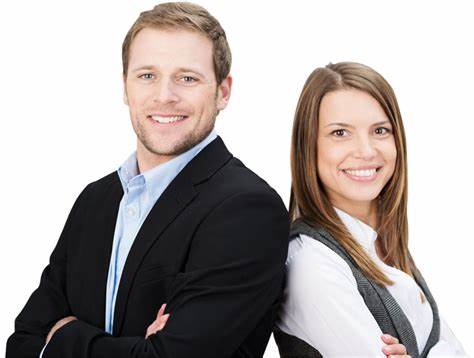 Baptized
Into Christ
“Enter Kingdom”
Live
for Christ
Daily
Heaven
with Christ
Forever!
Richard Thetford																		    www.thetfordcountry.com